Пресликавање
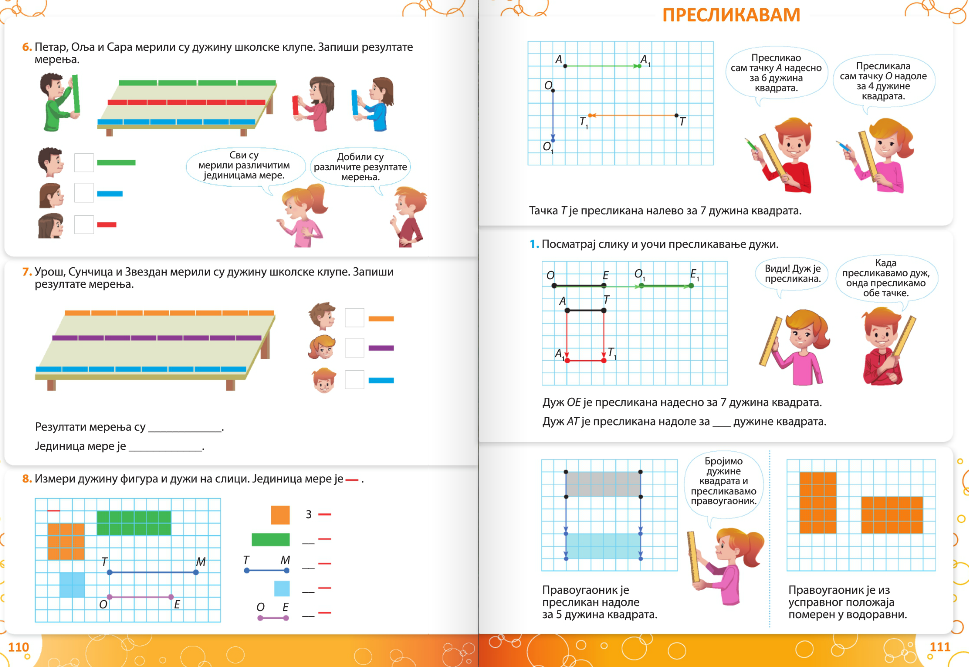 28. 4. 2020.
Уџбеник
страна 111.
Провери, ако је потребно исправи грешке.
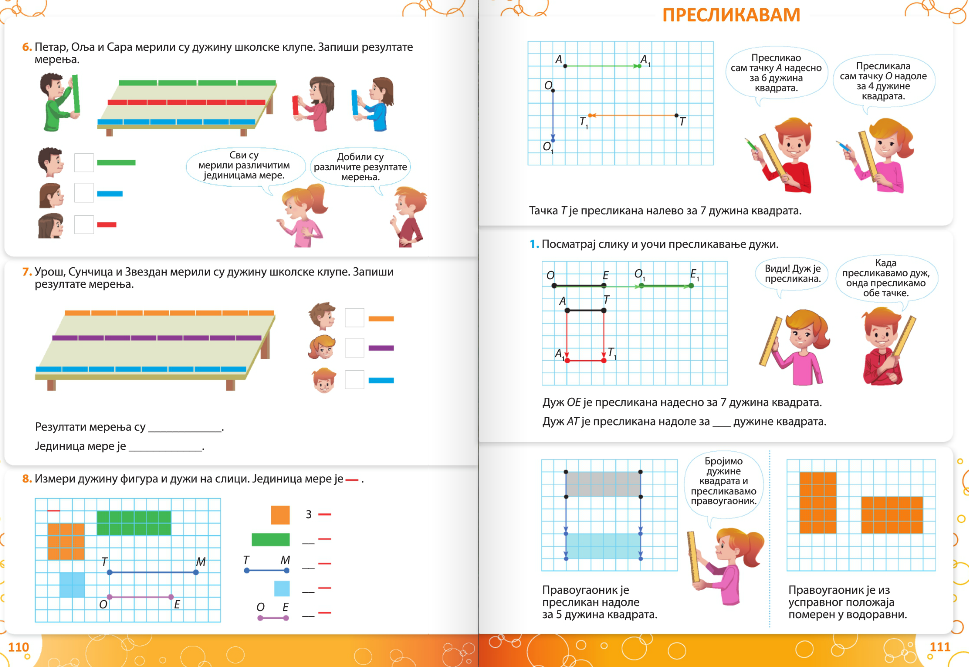 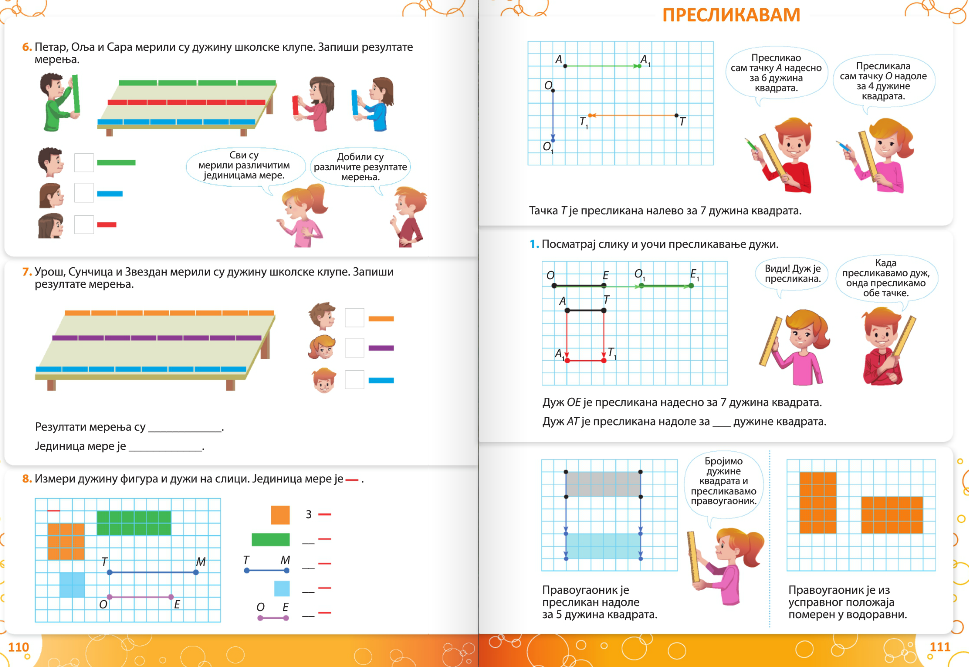 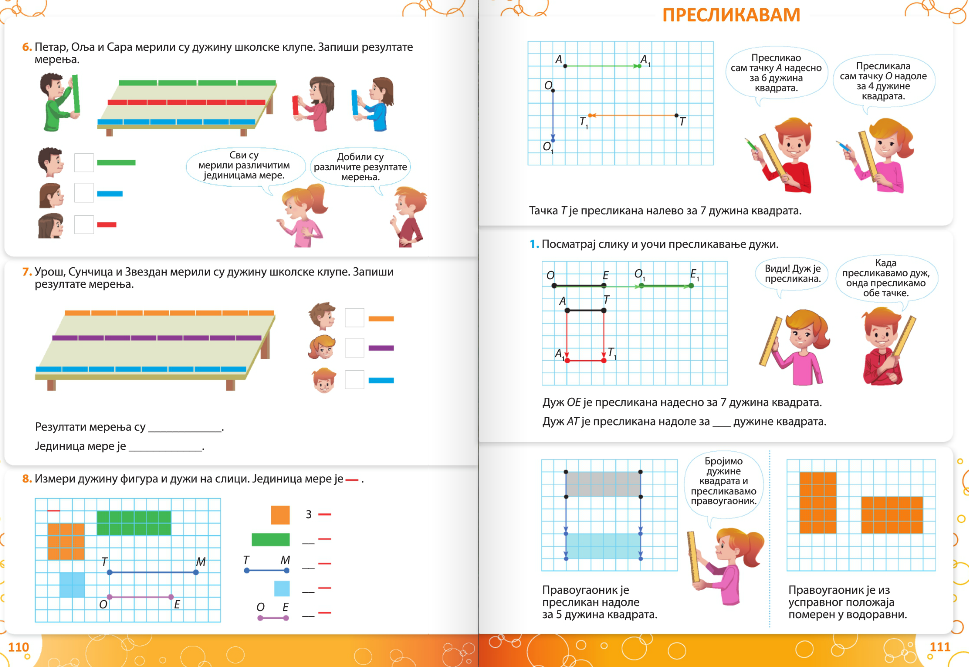 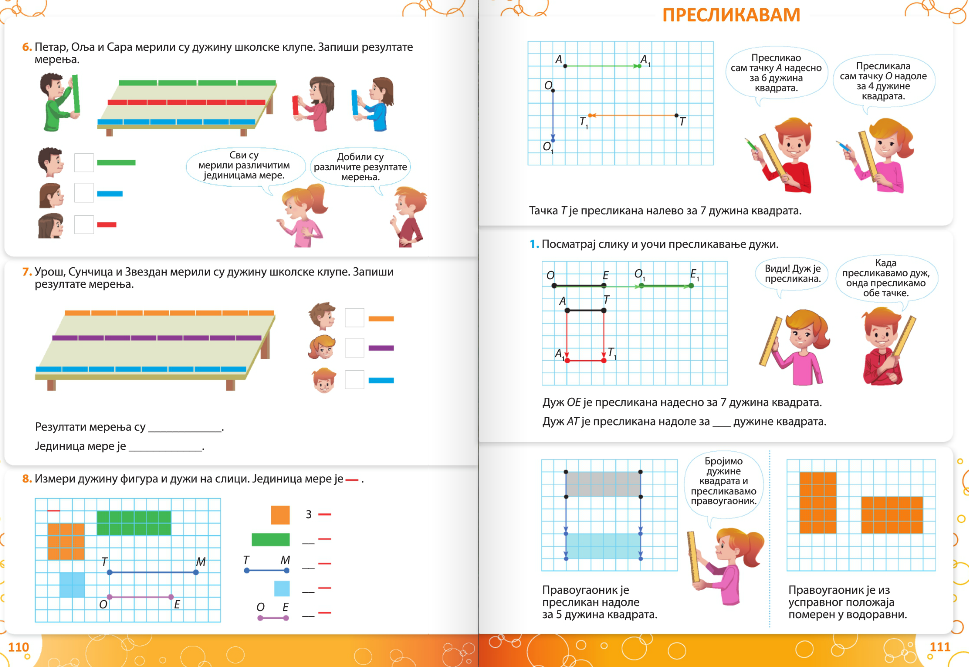 •
•
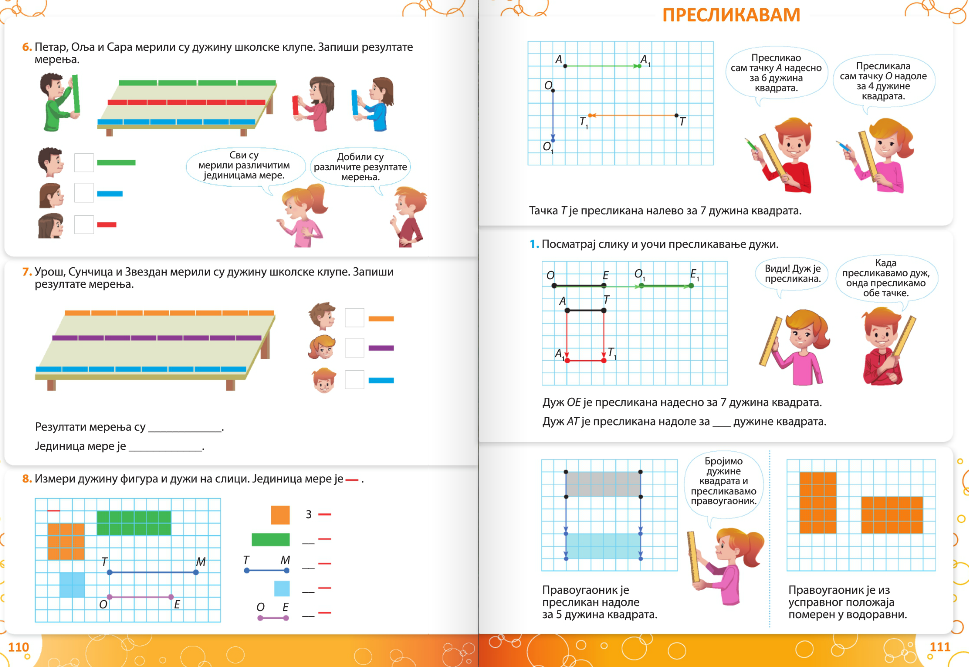 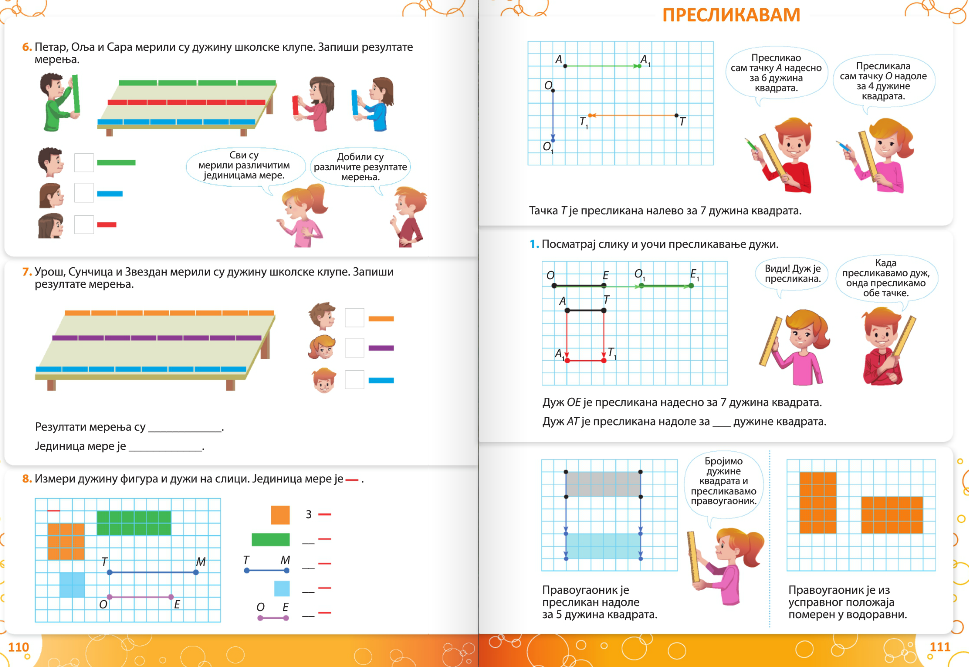 •
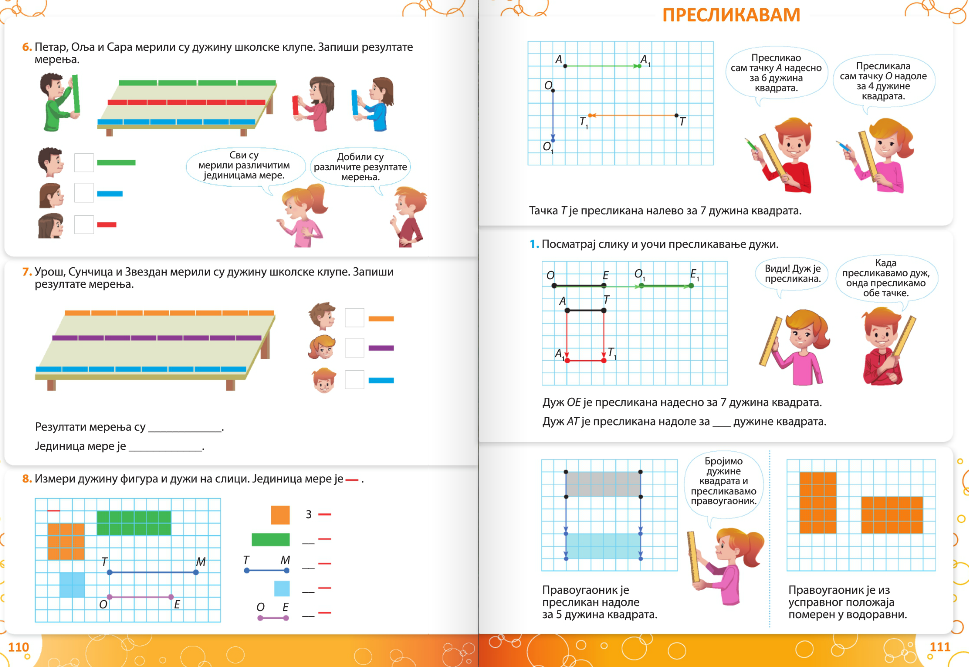 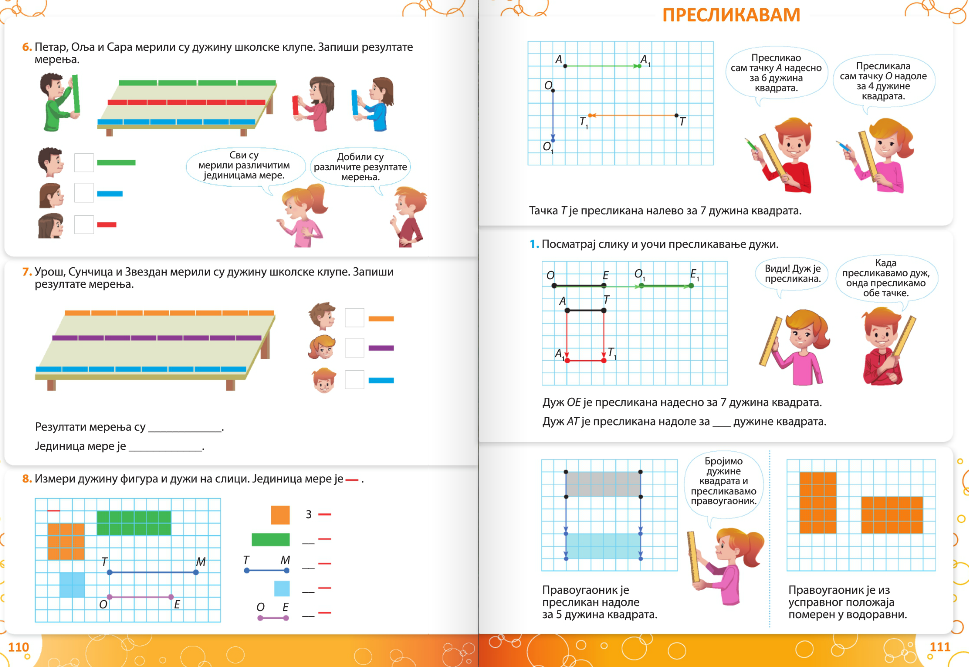 4
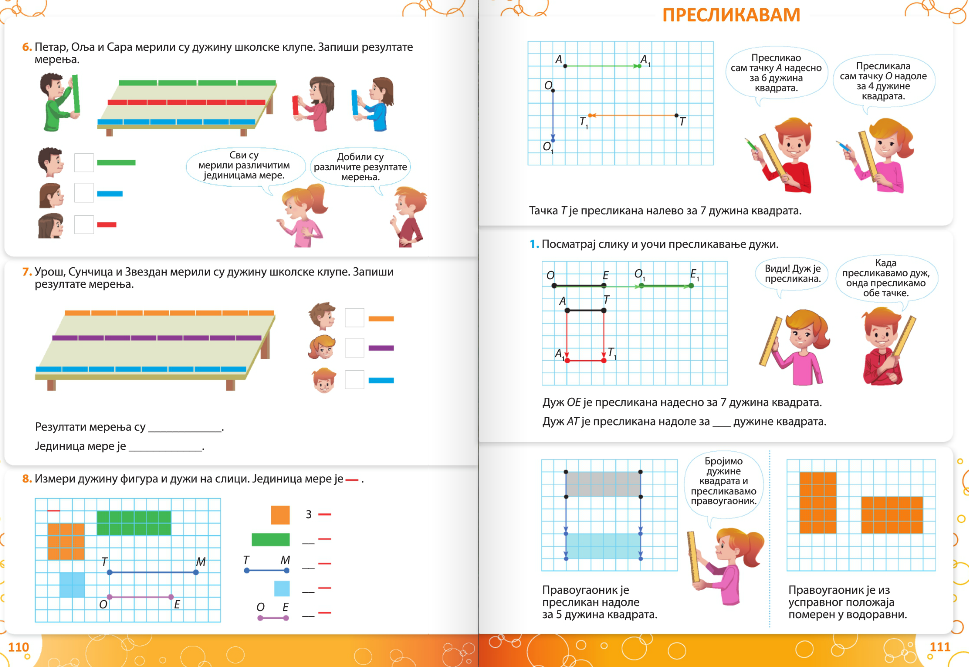 Радна свеска страна 50.
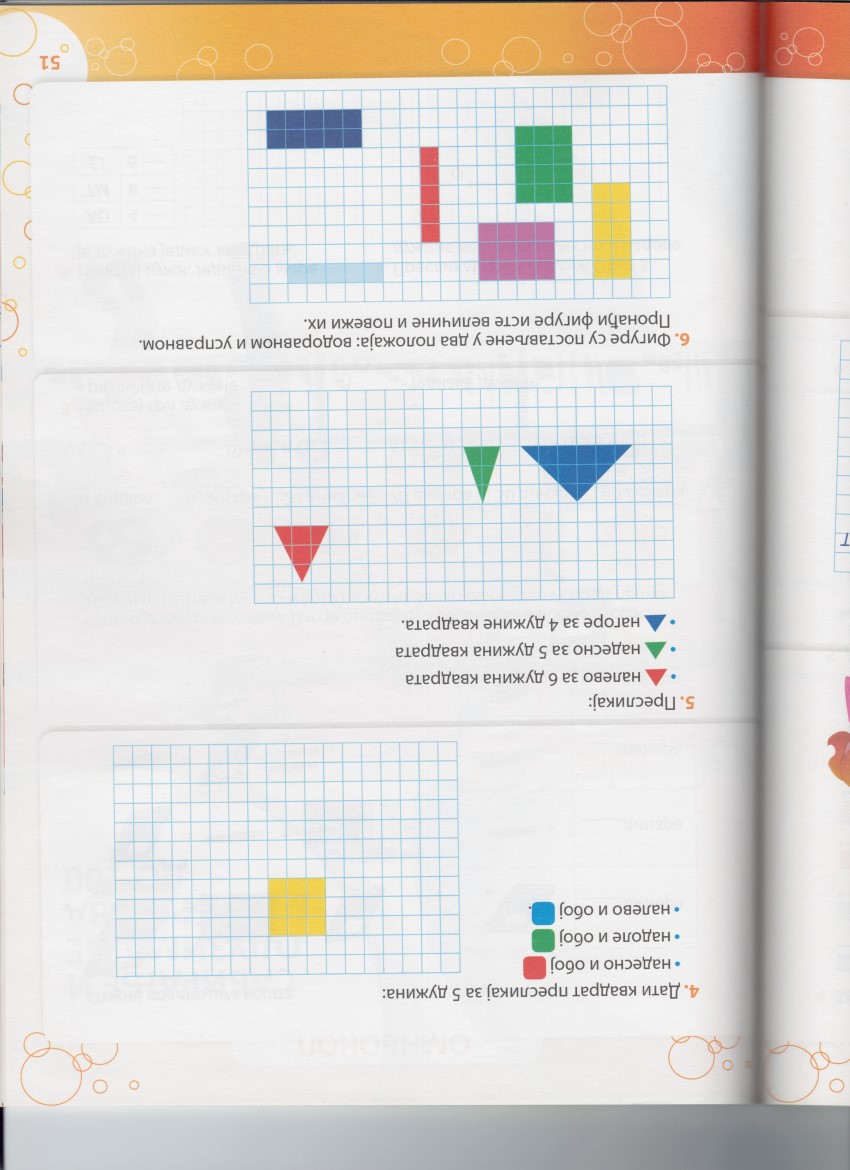 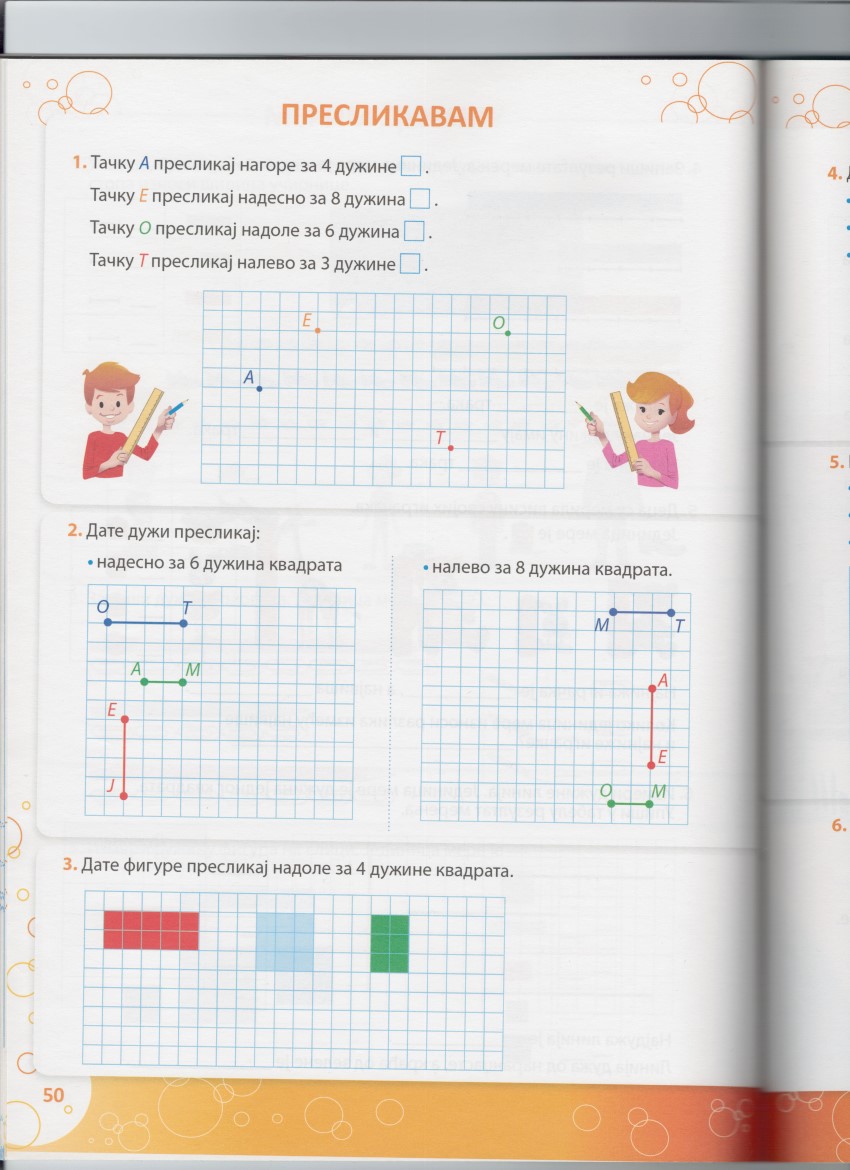 Провери, ако је потребно исправи грешке.
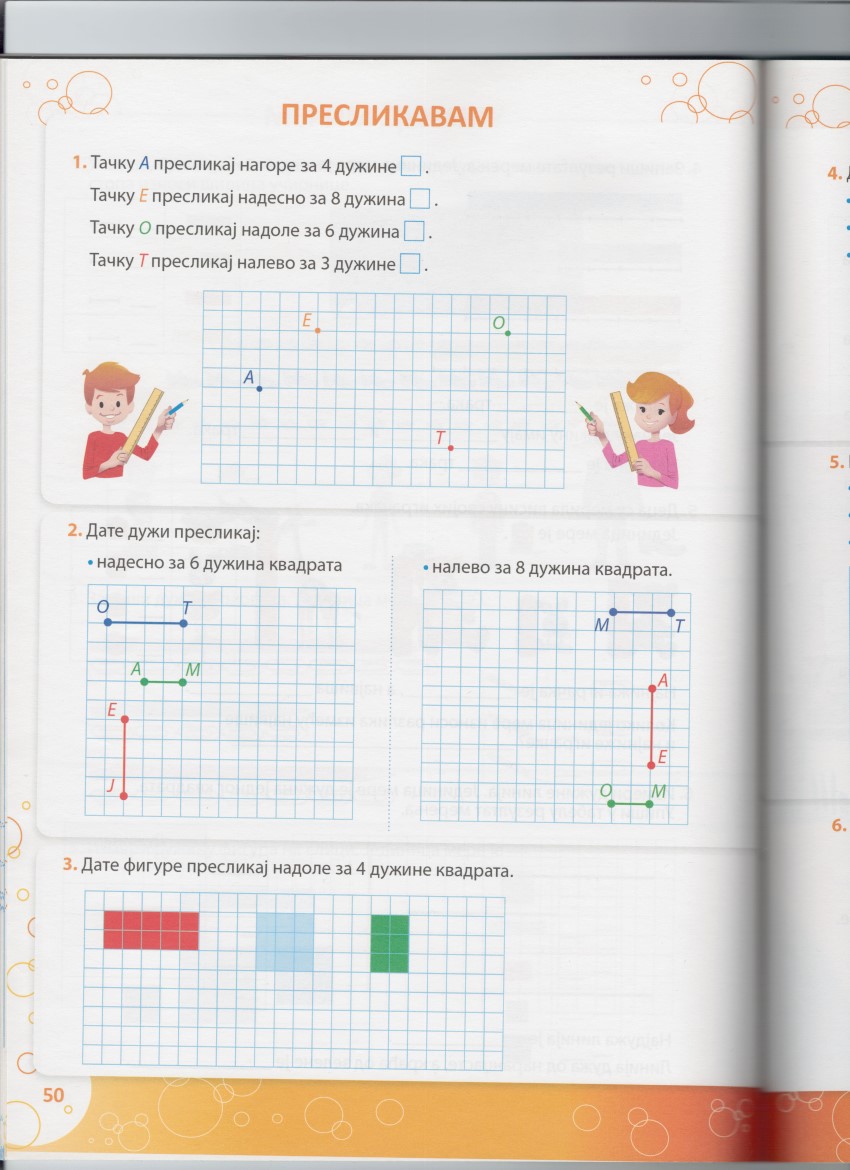 A
1
E
1
●
●
●
T
1
●
O
1
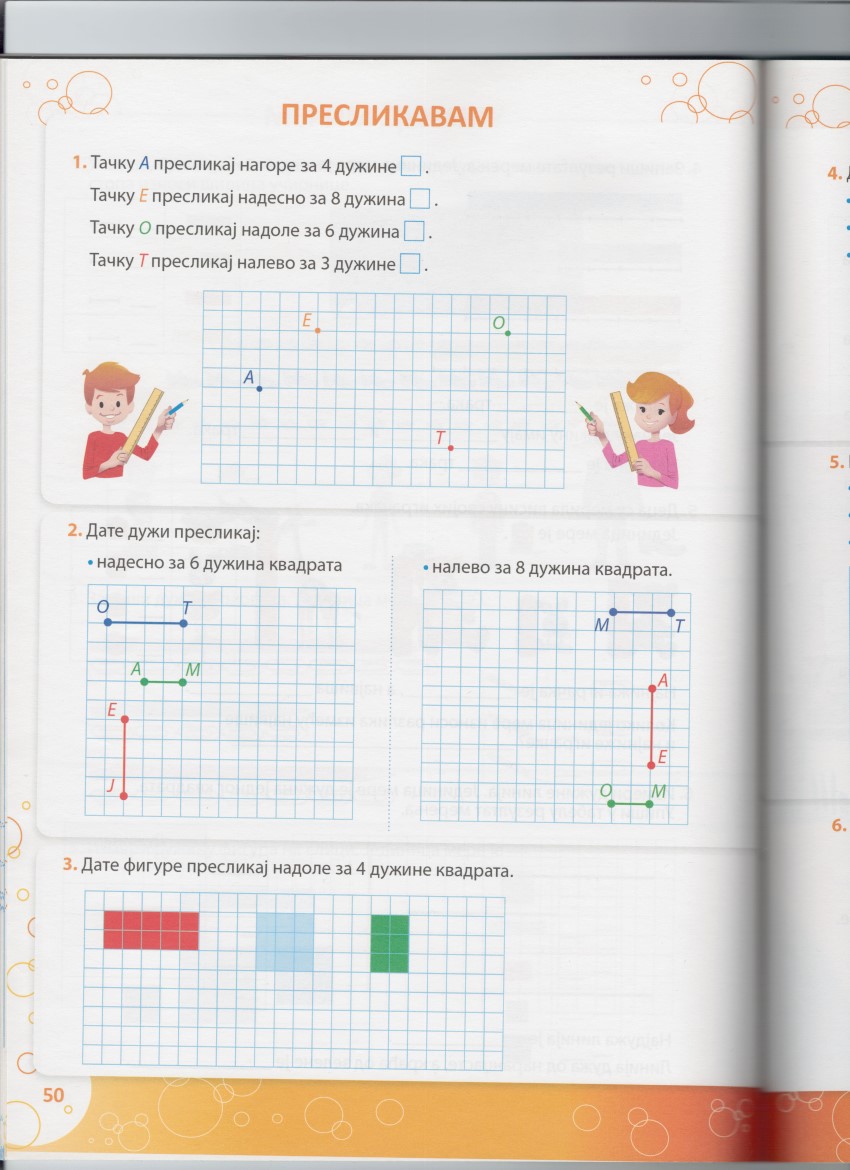 O
T
1
1
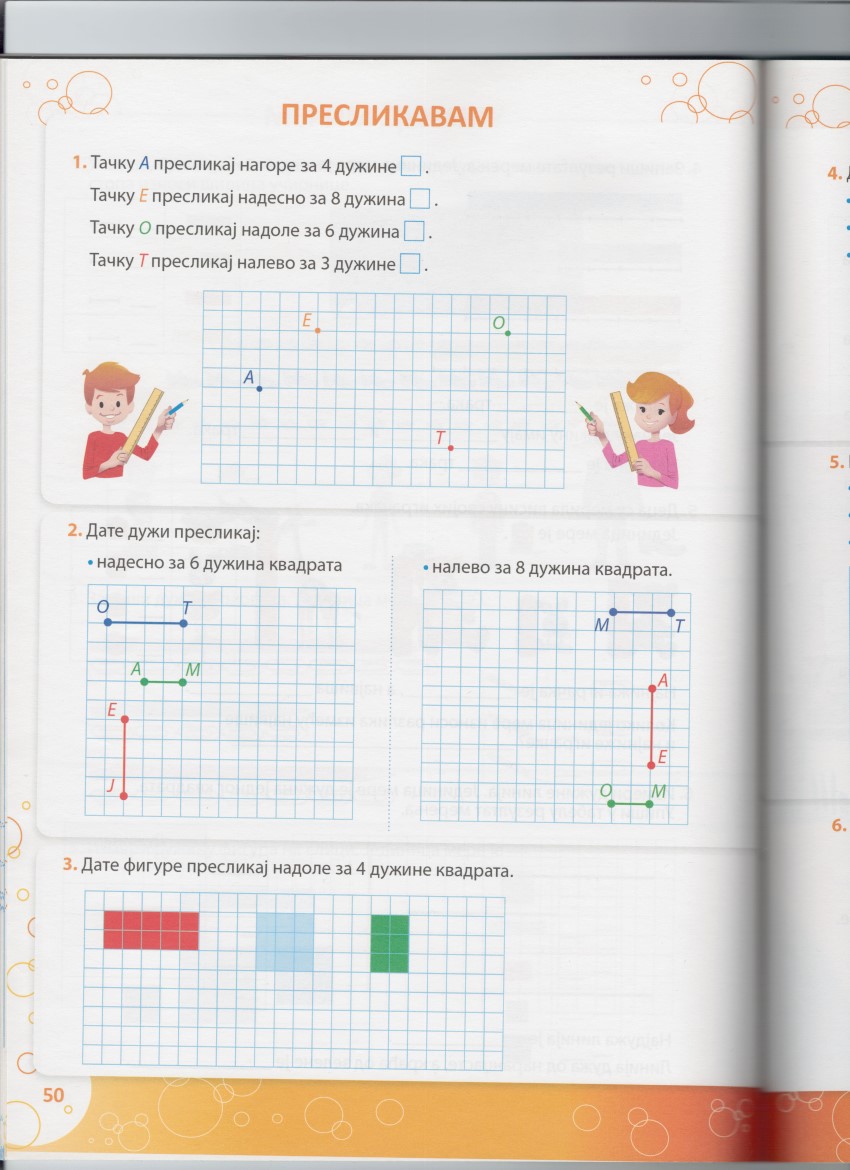 ●
●
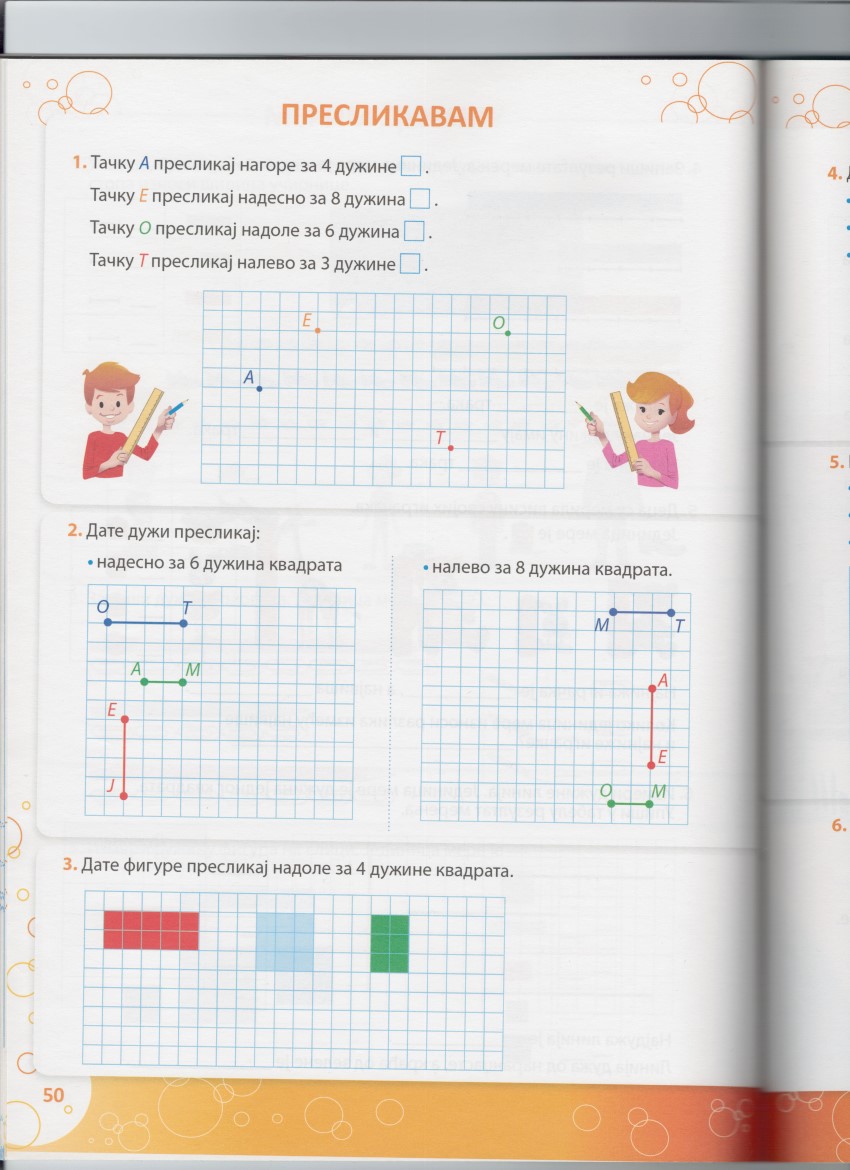 1
1
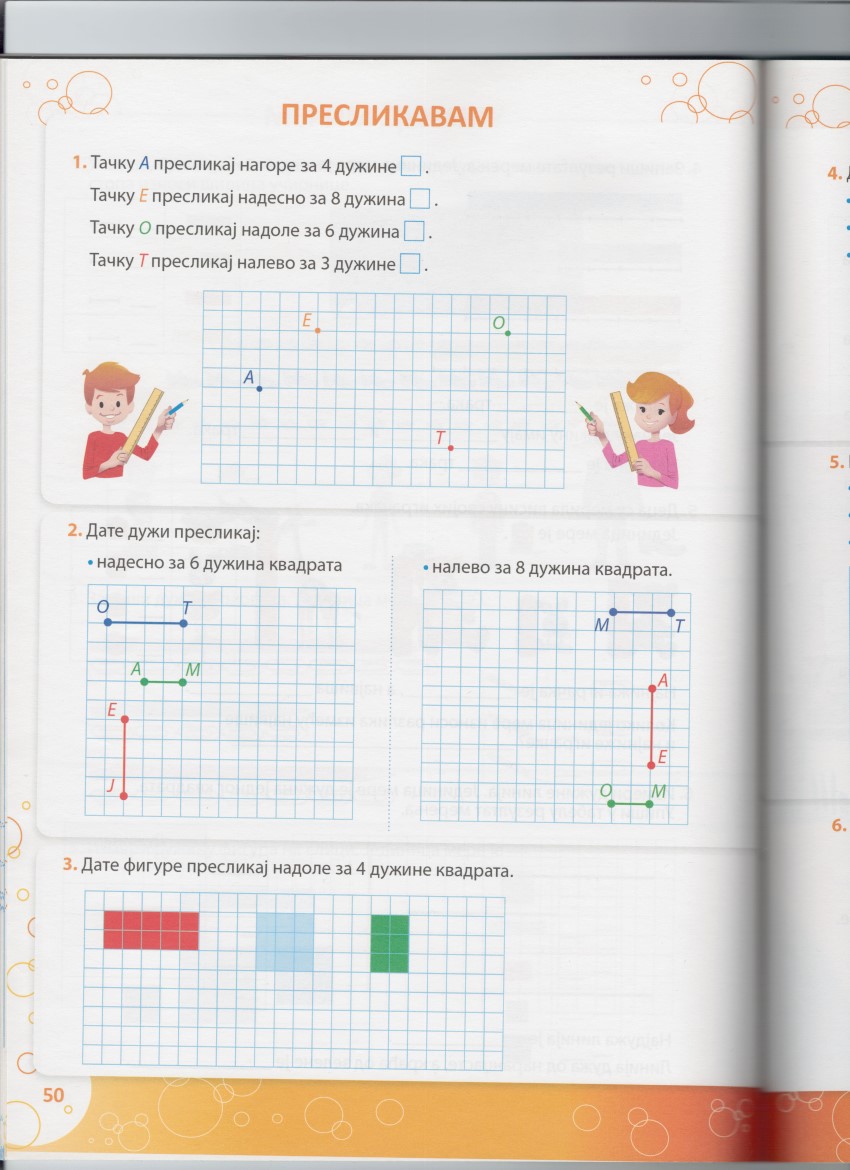 1
1
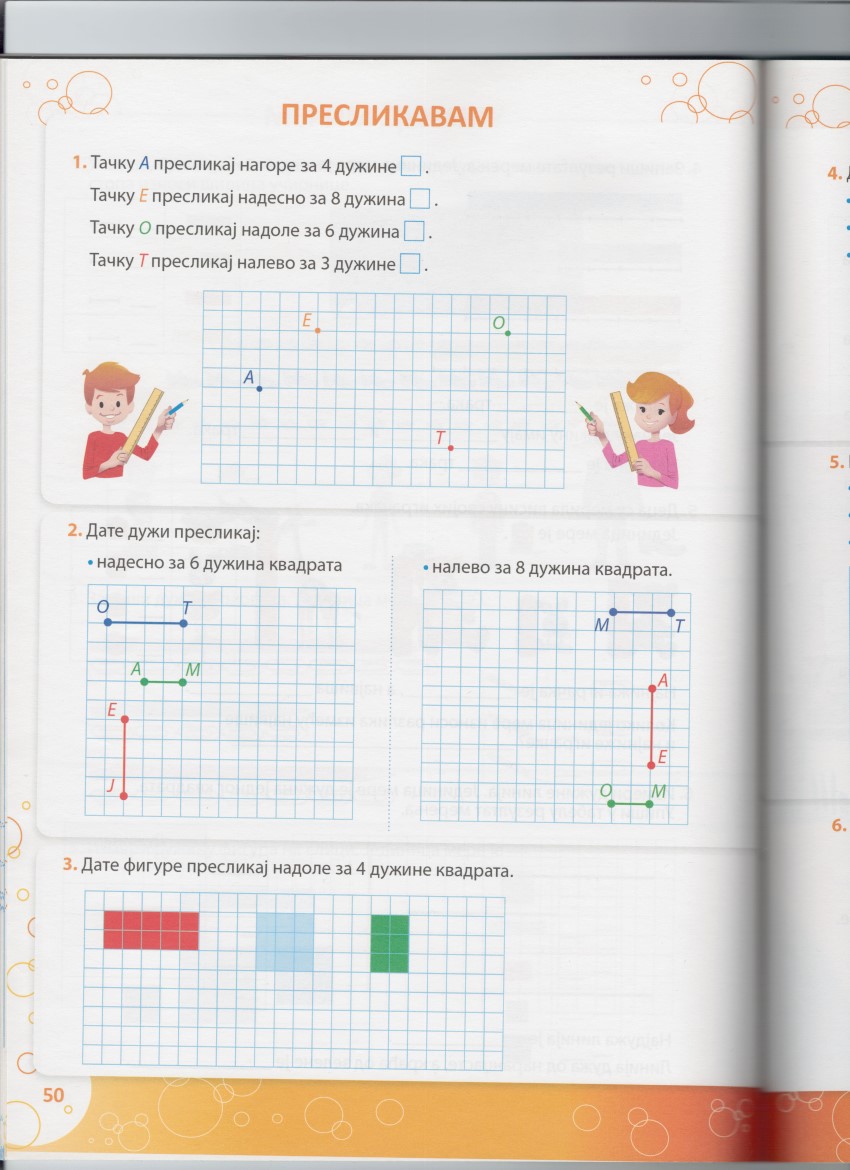 1
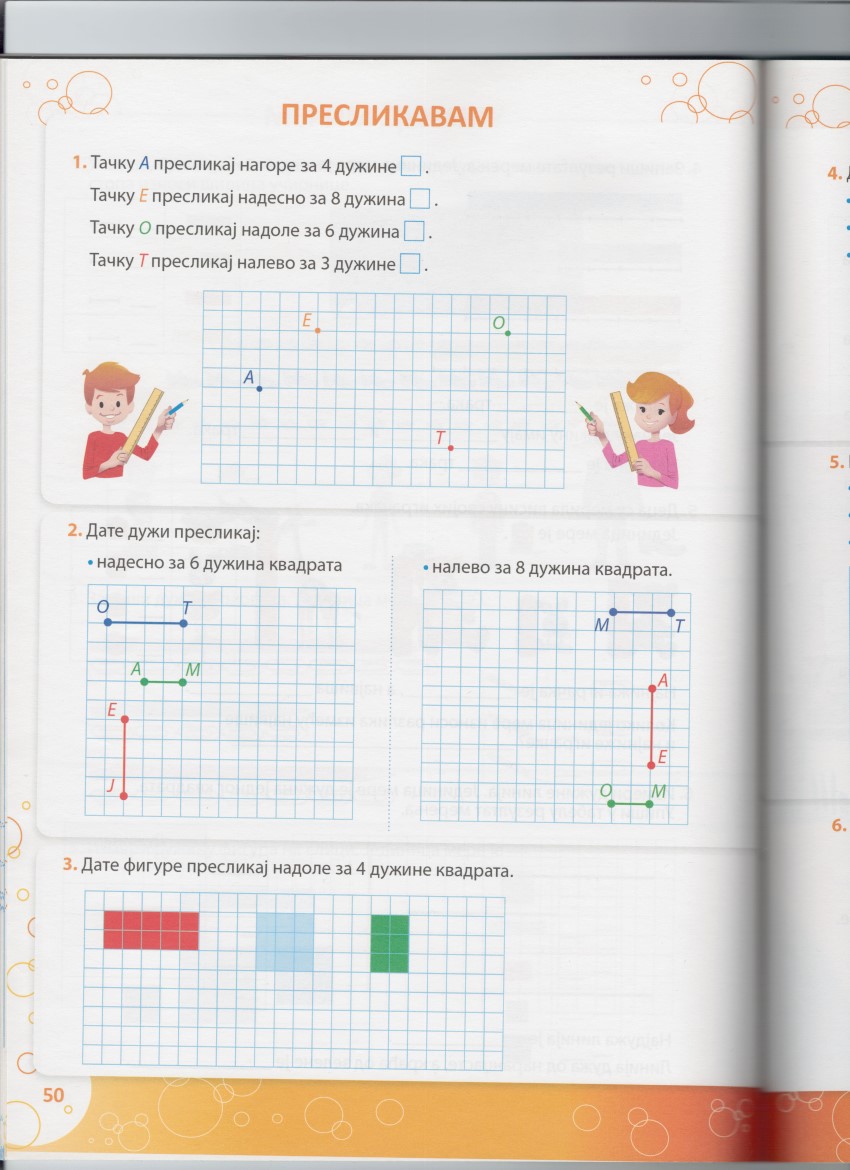 1
1
●
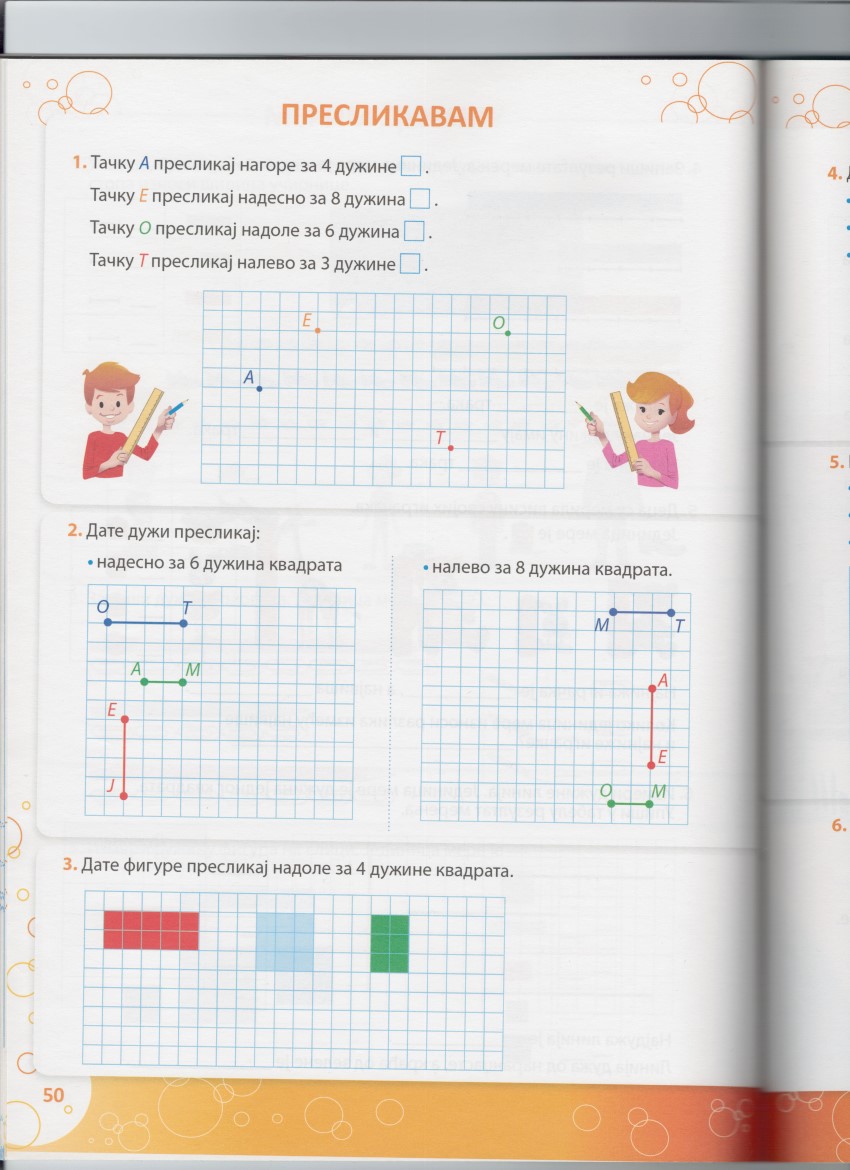 1
1
1
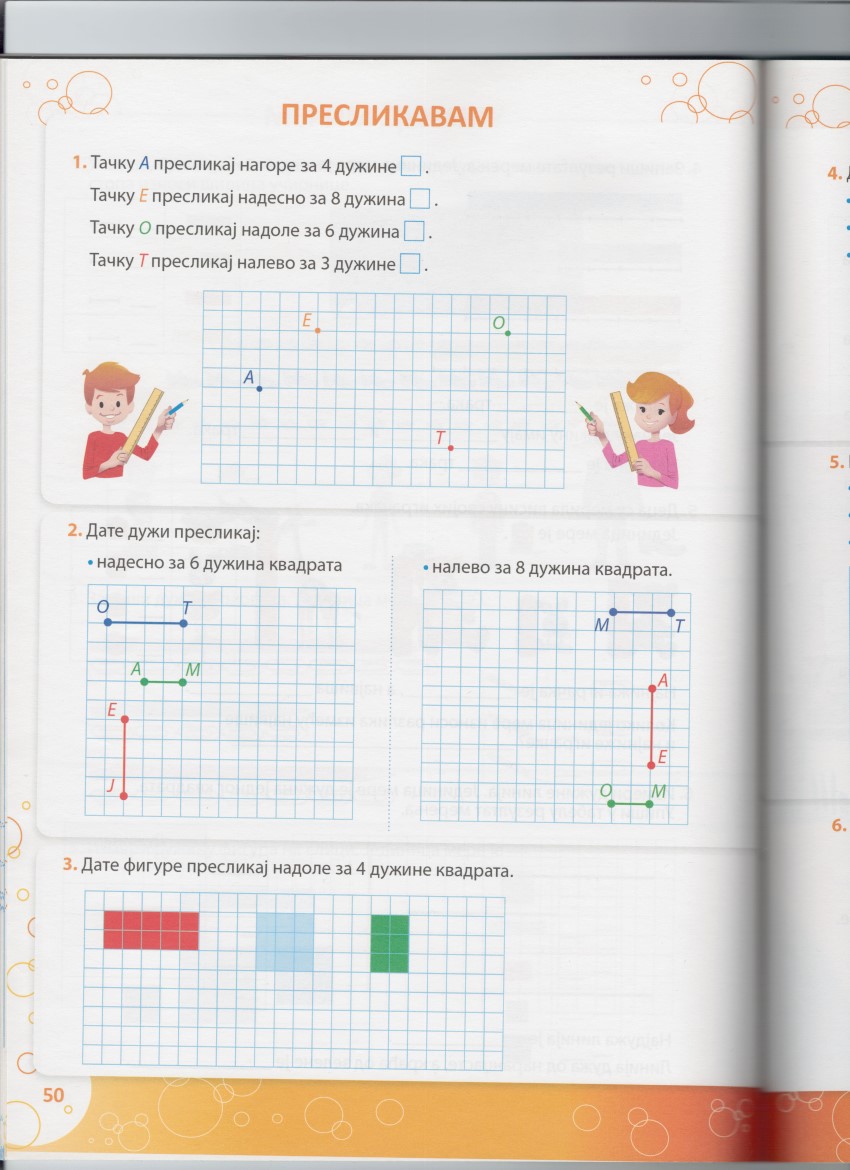 {
●
●
4□
●
●
●
●
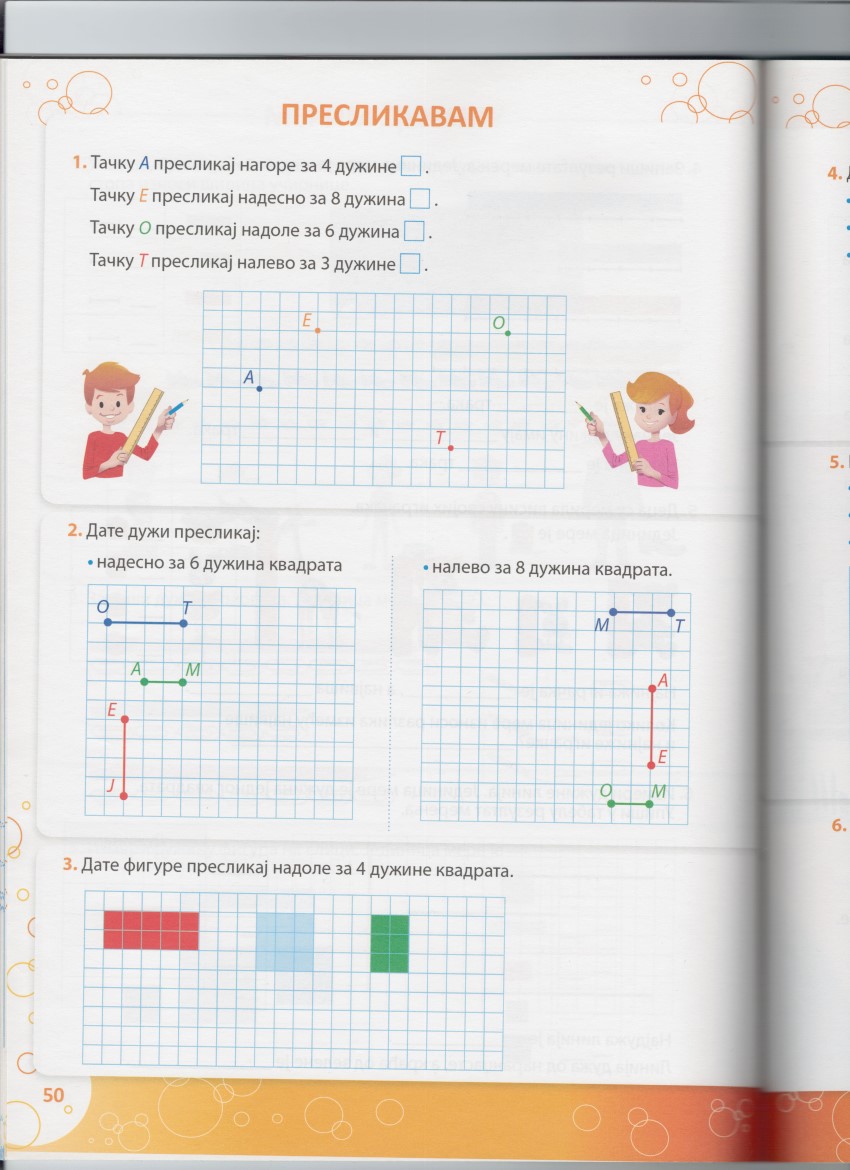 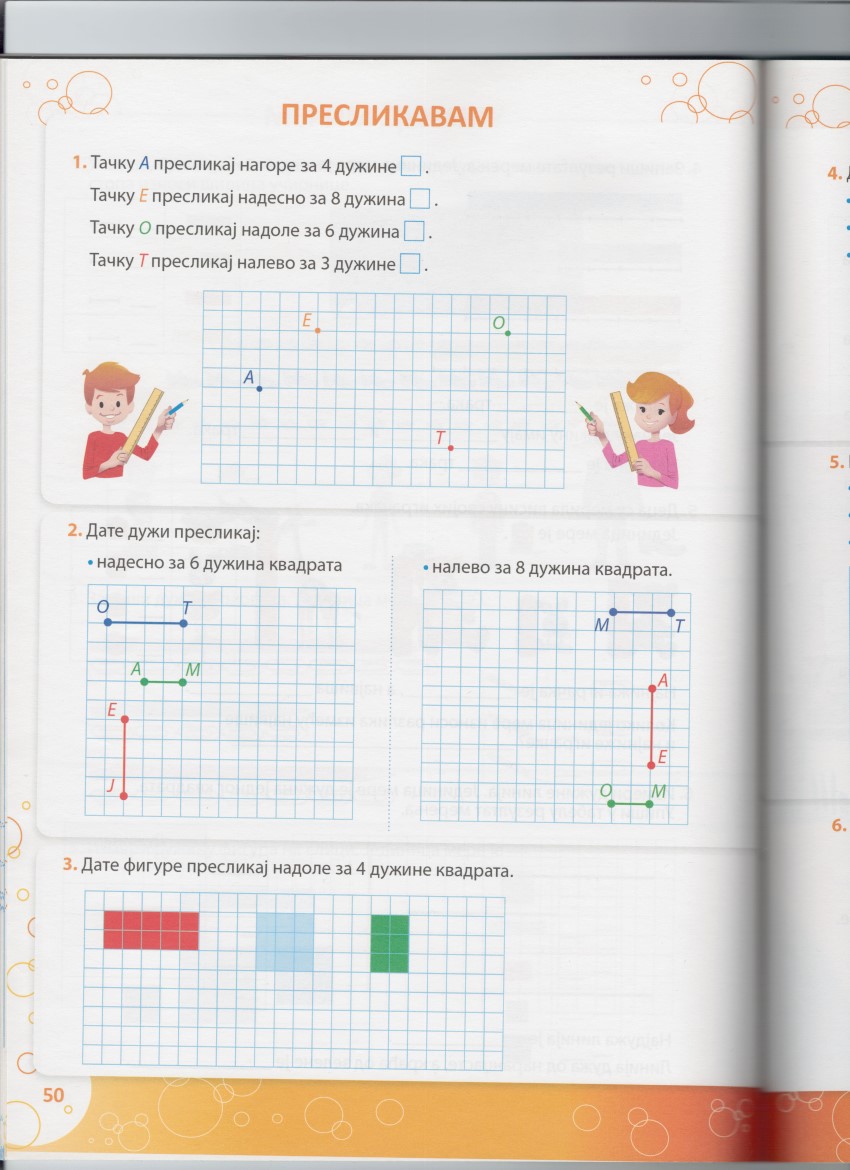 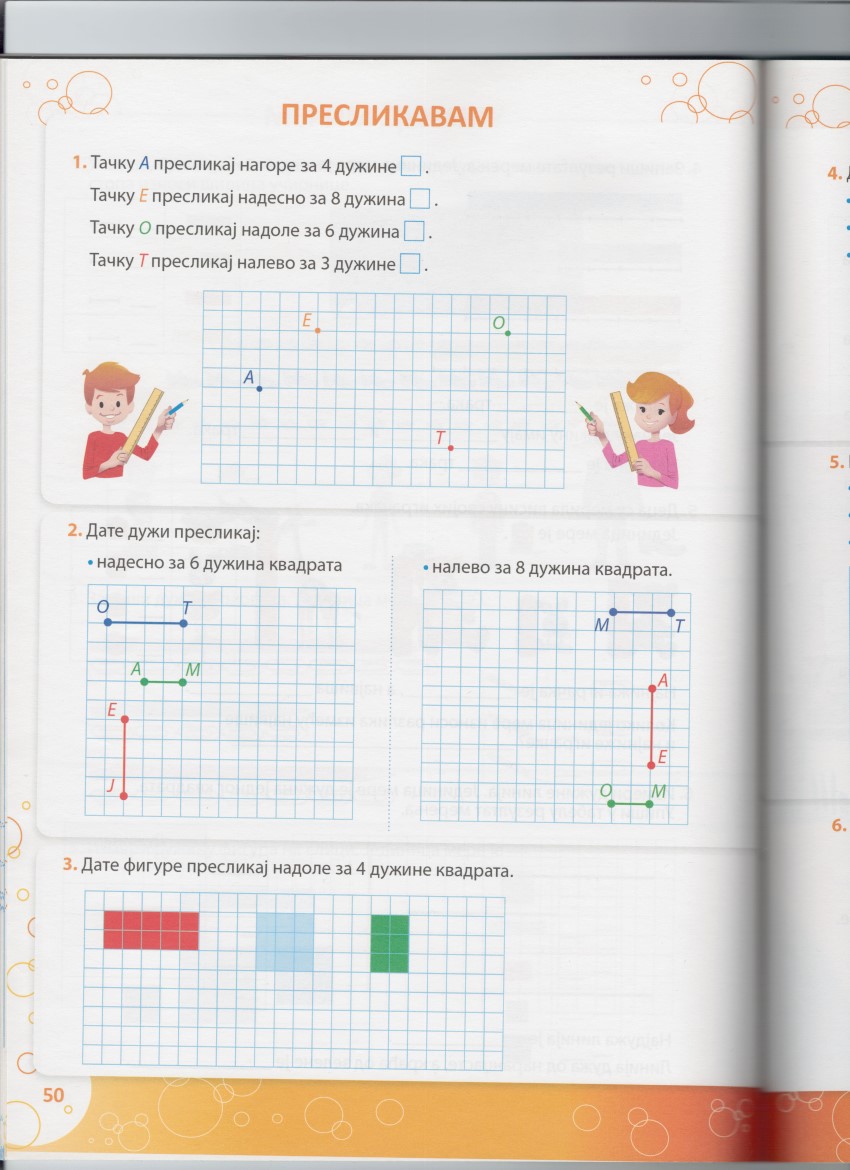 ●
●
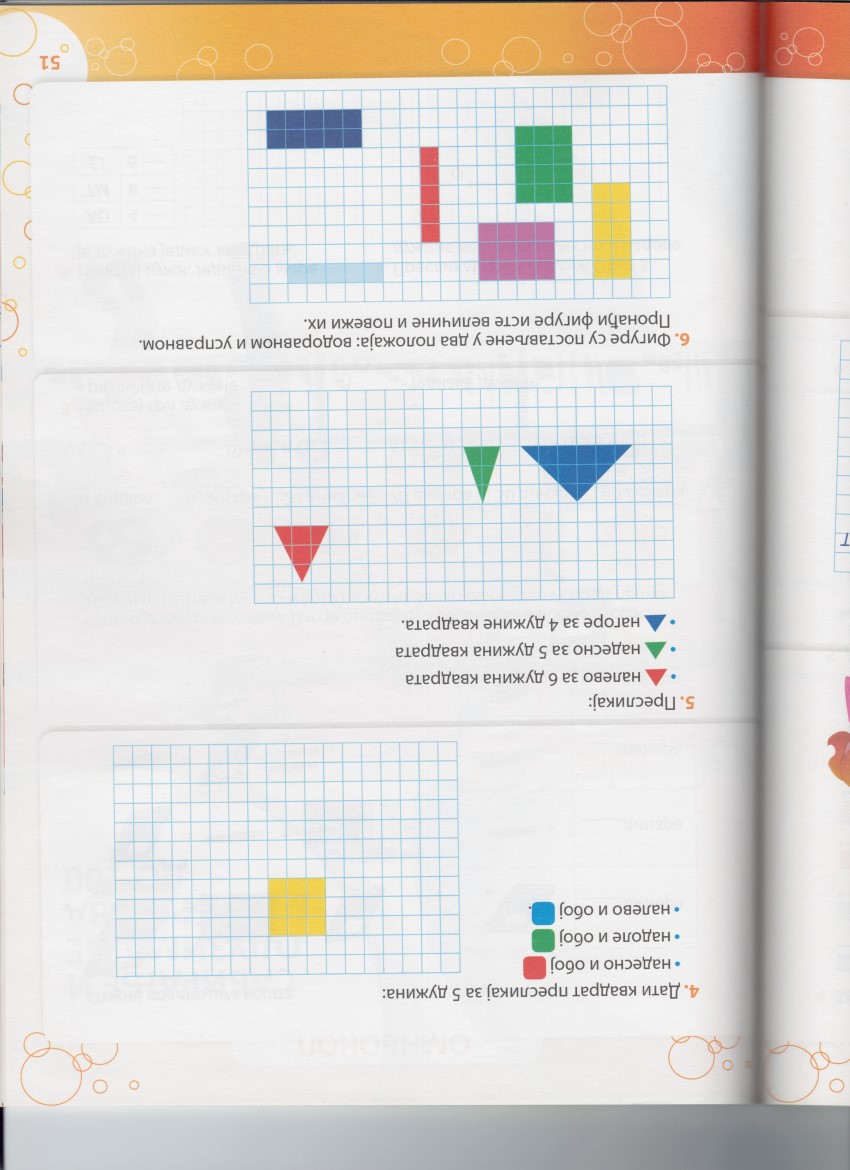 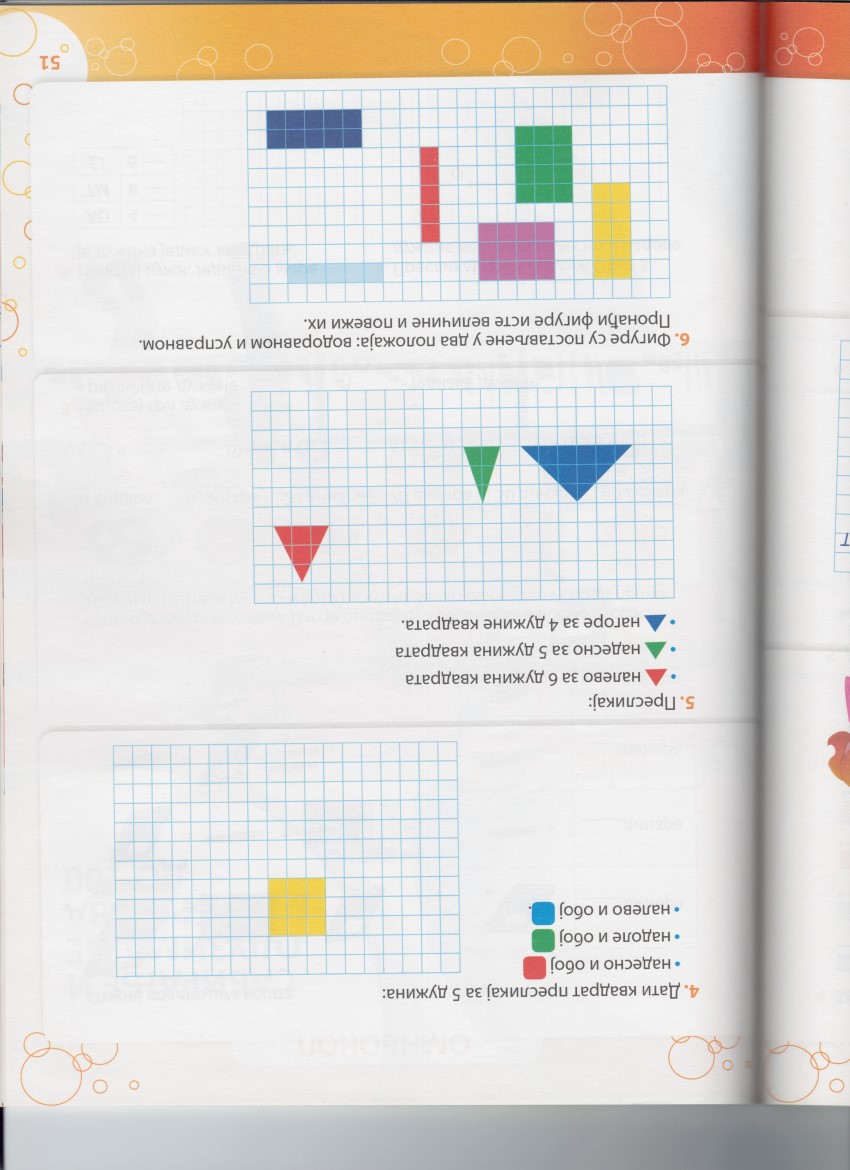 6□
6□
6□
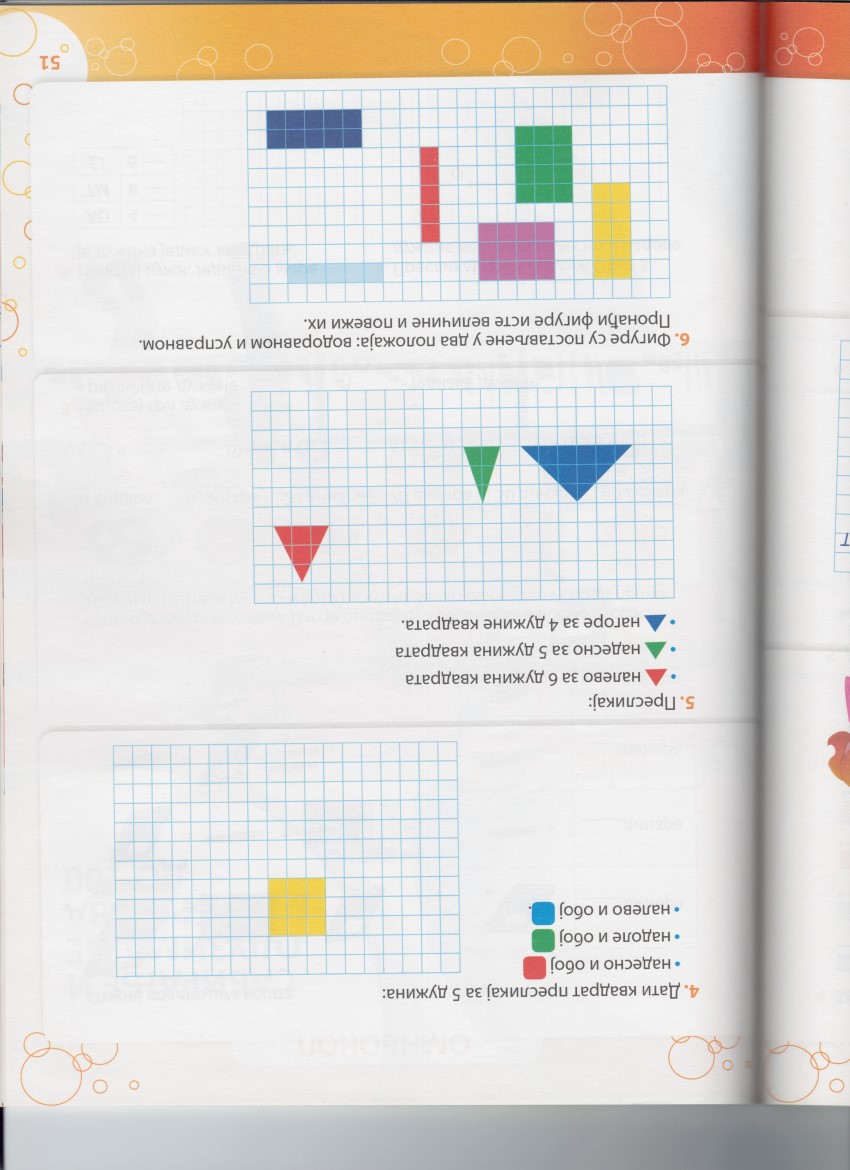 Број квадратиће.
Пресликај геометријске  фигуре у свеску.
Користи лењир.
28. 4. 2020.
Домаћи задатак
1.
А              М



Е               К
О

              


Т                   М
•
Т                                 О

К                                 А
Троугао обој црвено, квадрат плаво, а правоугаоник зелено.
Сликај задатак који си урадио/ла у свесци и пошаљи учитељици.
28. 4. 2020.
Домаћи задатак
1.
А              М



Е               К
О

              


Т                   М
•
Т                                 О

К                                 А